Arbeiten mit Geogebra Fachkonferenz Mathematik
Torsten Linnemann
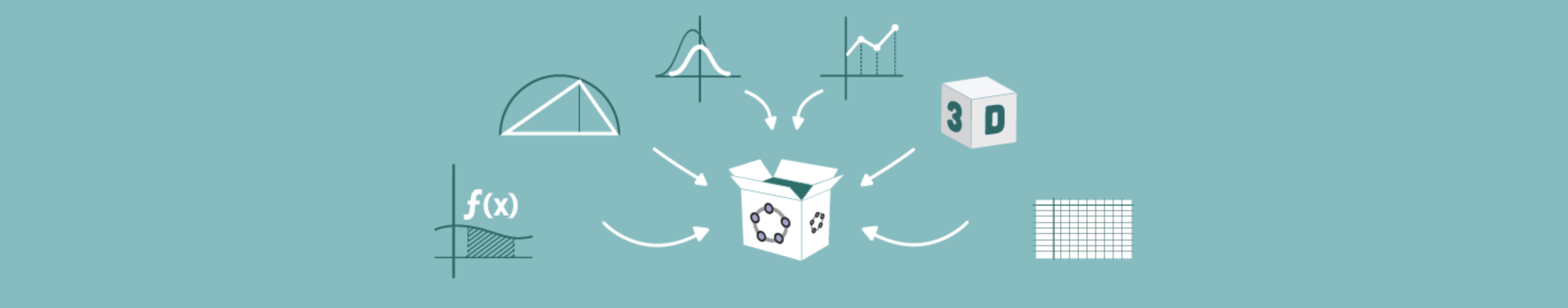 1
Zusammenspiel von Geometrie und Algebra
Beispiel: Normalform einer quadratischen Funktion


















https://www.geogebra.org/m/fnwvem94
Workshop V1 (Meier), V2 (Linnemann) und V3 (Fehlmann)
2
Torsten Linnemann, Gymnasium Oberwil
Entwicklung Geogebra
Hardware:
Computer (Windows, Mac, Linux)
Tablets
Smartphones
Software
Online im Browser
Geogebra 5: Desktopanwendung
Geogebra 6 Classic: Look and Feel in allen Apps gleich
Smartphone: Geogebra Graphing, CAS, Prüfungsumgebung....
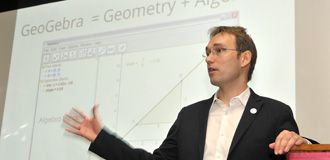 Beginn der Entwicklung: 2001Markus Hohenwarter, Universität Salzburg
Zunächst: Geometrie, Algebra
Nun:
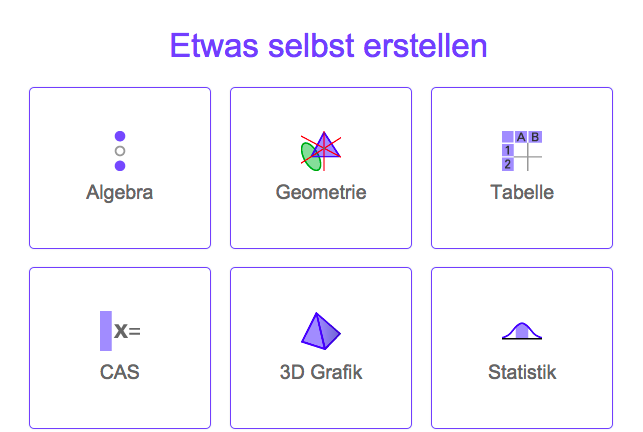 3
Torsten Linnemann, Gymnasium Oberwil
Geogebra-Apps finden, für Lehrpersonen
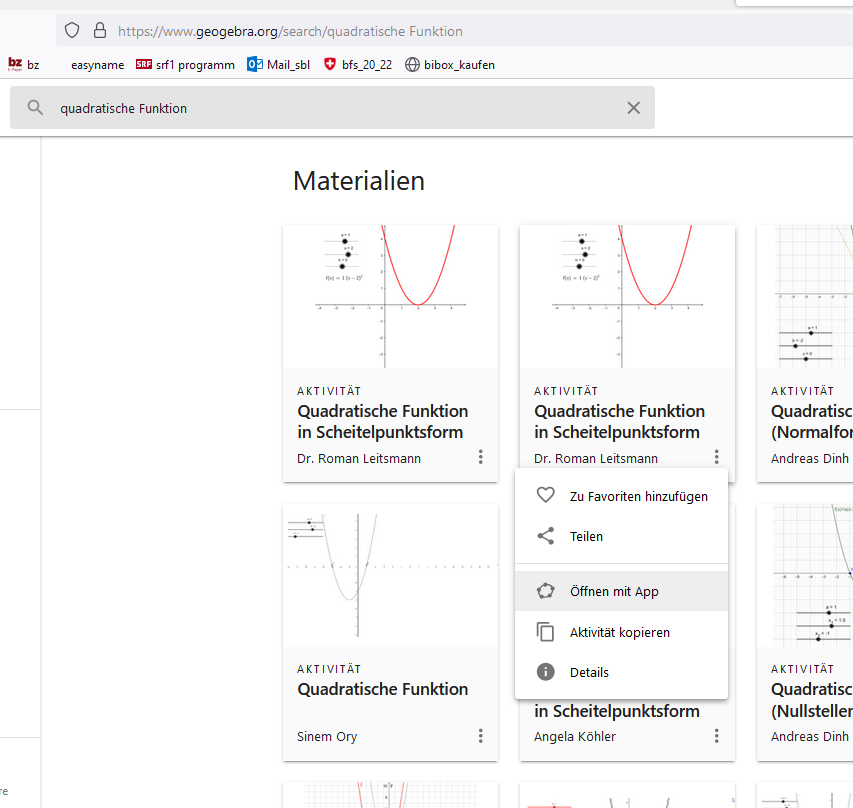 4
Torsten Linnemann, Gymnasium Oberwil
Geogebra– Lehrpersonendemonstration oder Eigenaktivität?
Eigenaktivität: mit Geogebra oder als App oder Programmnutzung?

















https://www.geogebra.org/m/fnwvem94
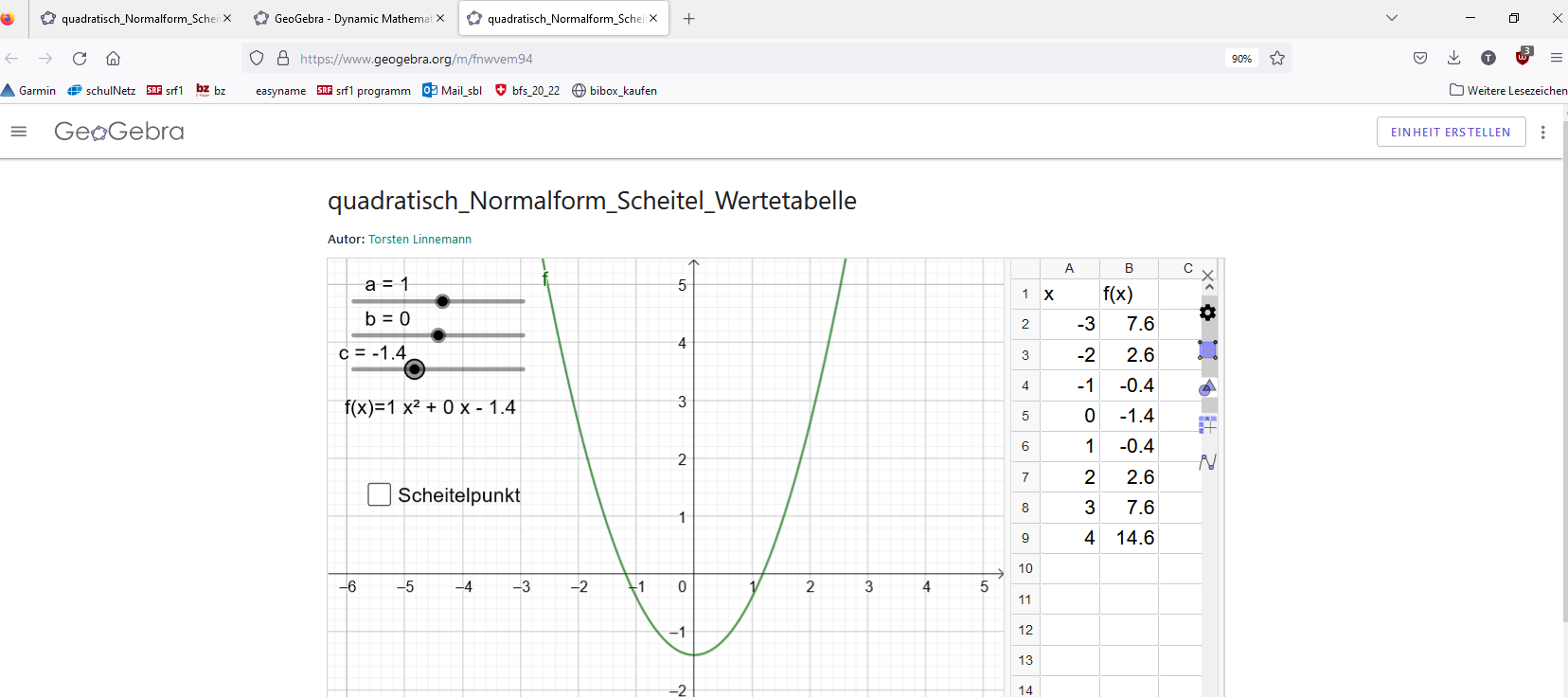 5
Torsten Linnemann, Gymnasium Oberwil
Aufgabensammlungen: Geogebra-Bücher
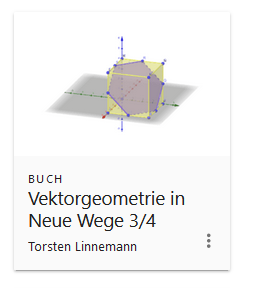 Vektorgeometrie «Buch»:
https://www.geogebra.org/m/afherte7

 








Oder als Schuljahr organisiert




Workshop H. Linneweber
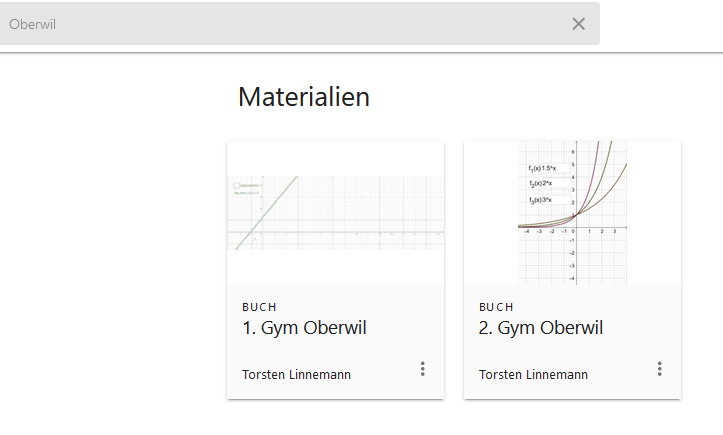 6
Torsten Linnemann, Gymnasium Oberwil
Aufgaben geben, einreichen: Classroom
Workshop Linneweber

Nicht mehr: Geogebra-Gruppen
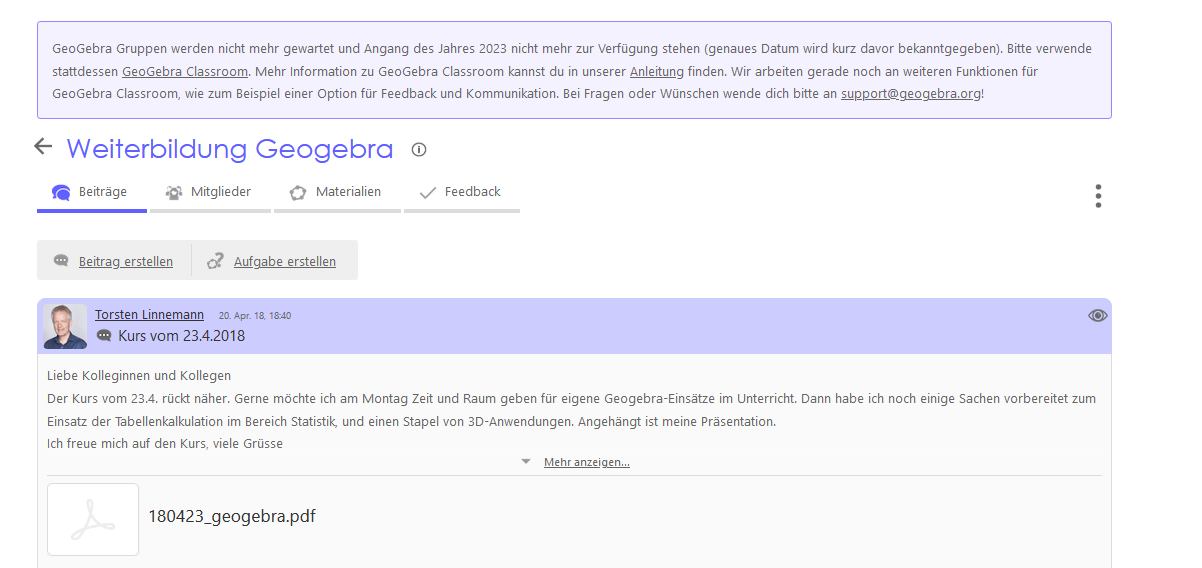 7
Torsten Linnemann, Gymnasium Oberwil
Prüfungsumgebung: Vollbild, wird rot, wenn andere App läuft
Workshop Linneweber
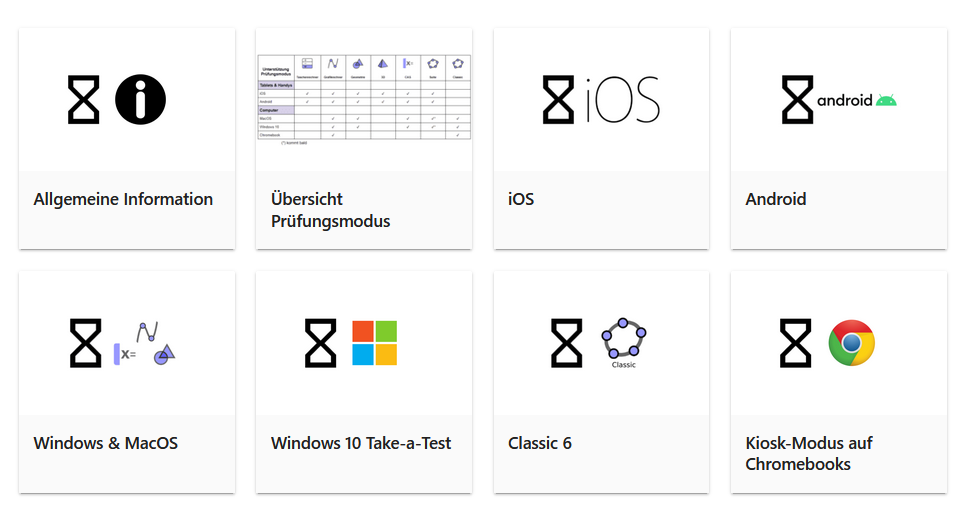 8
Torsten Linnemann, Gymnasium Oberwil
Vertiefte Anwendungen. Beispiel dynamische Systeme
Workshop N3, Fehlmann
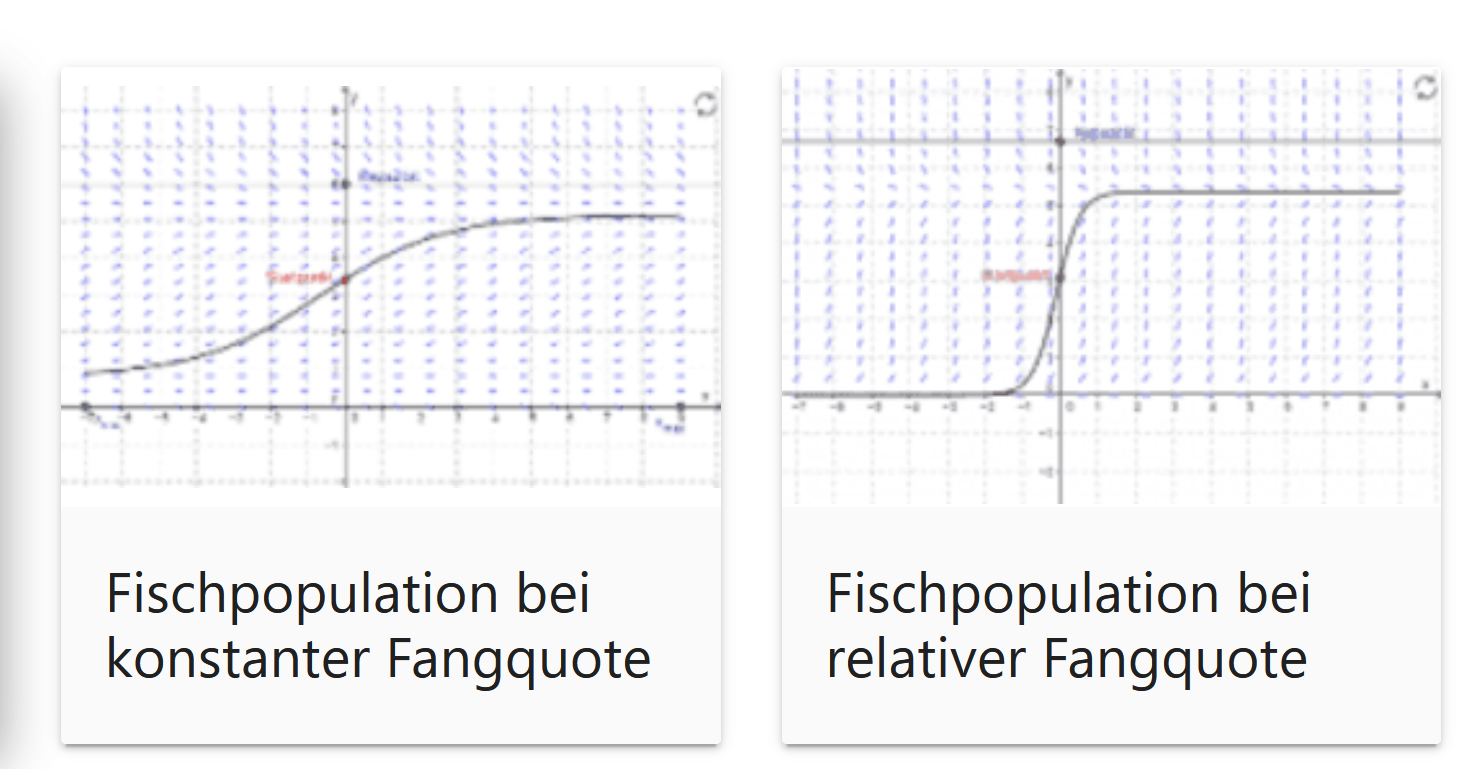 9
Torsten Linnemann, Gymnasium Oberwil
3D-Geometrie
Workshop N2, Linnemann
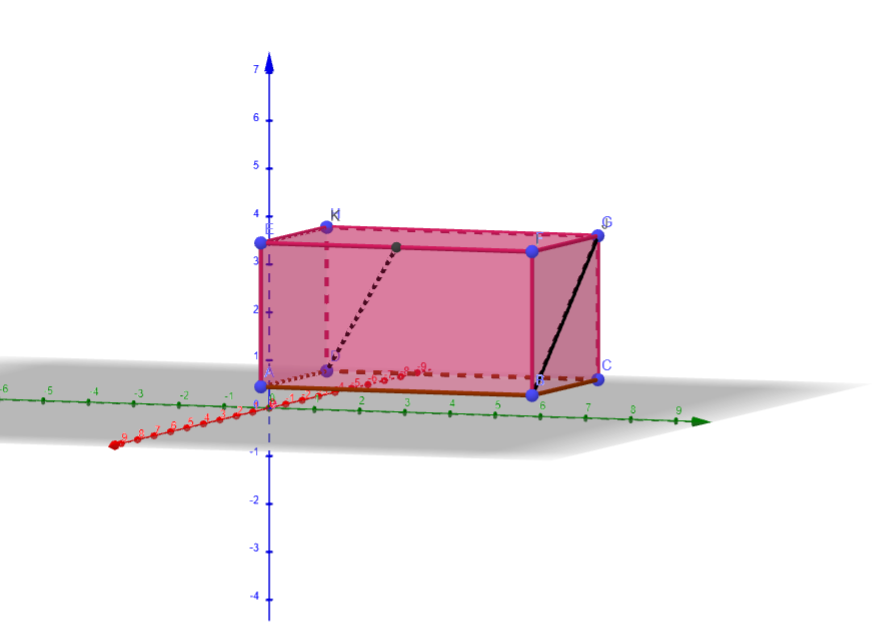 10
Torsten Linnemann, Gymnasium Oberwil
Tabellenkalkulation, Statistik
Workshop N2, Linnemann
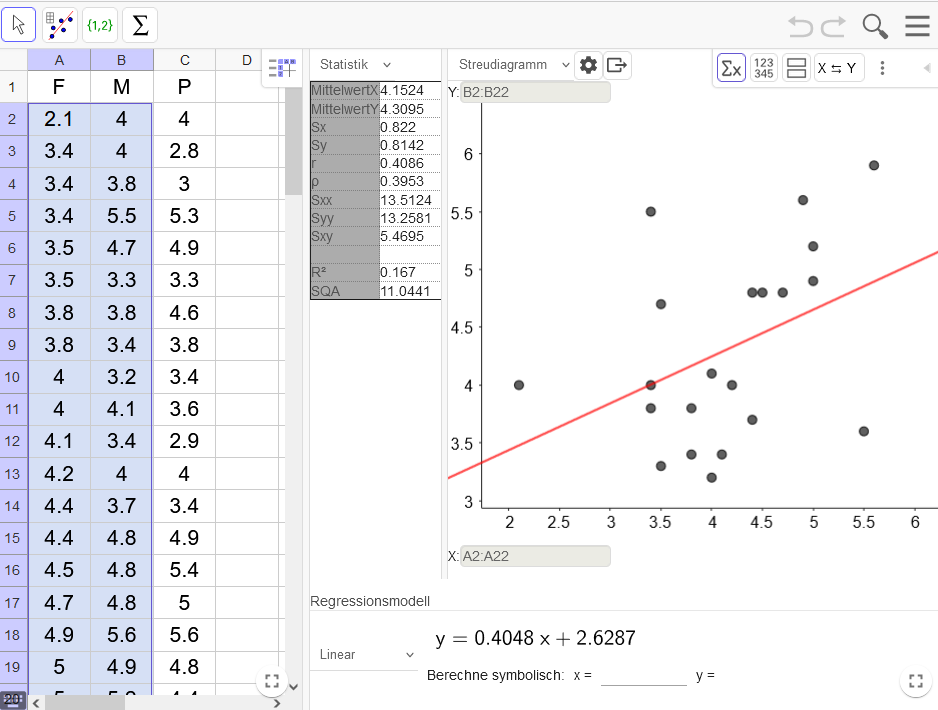 11
Torsten Linnemann, Gymnasium Oberwil